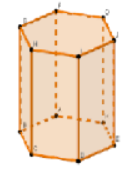 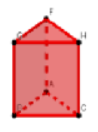 PRIZMAVježba
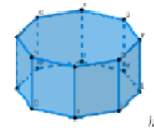 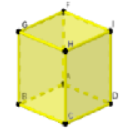 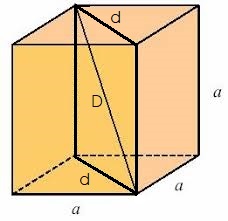 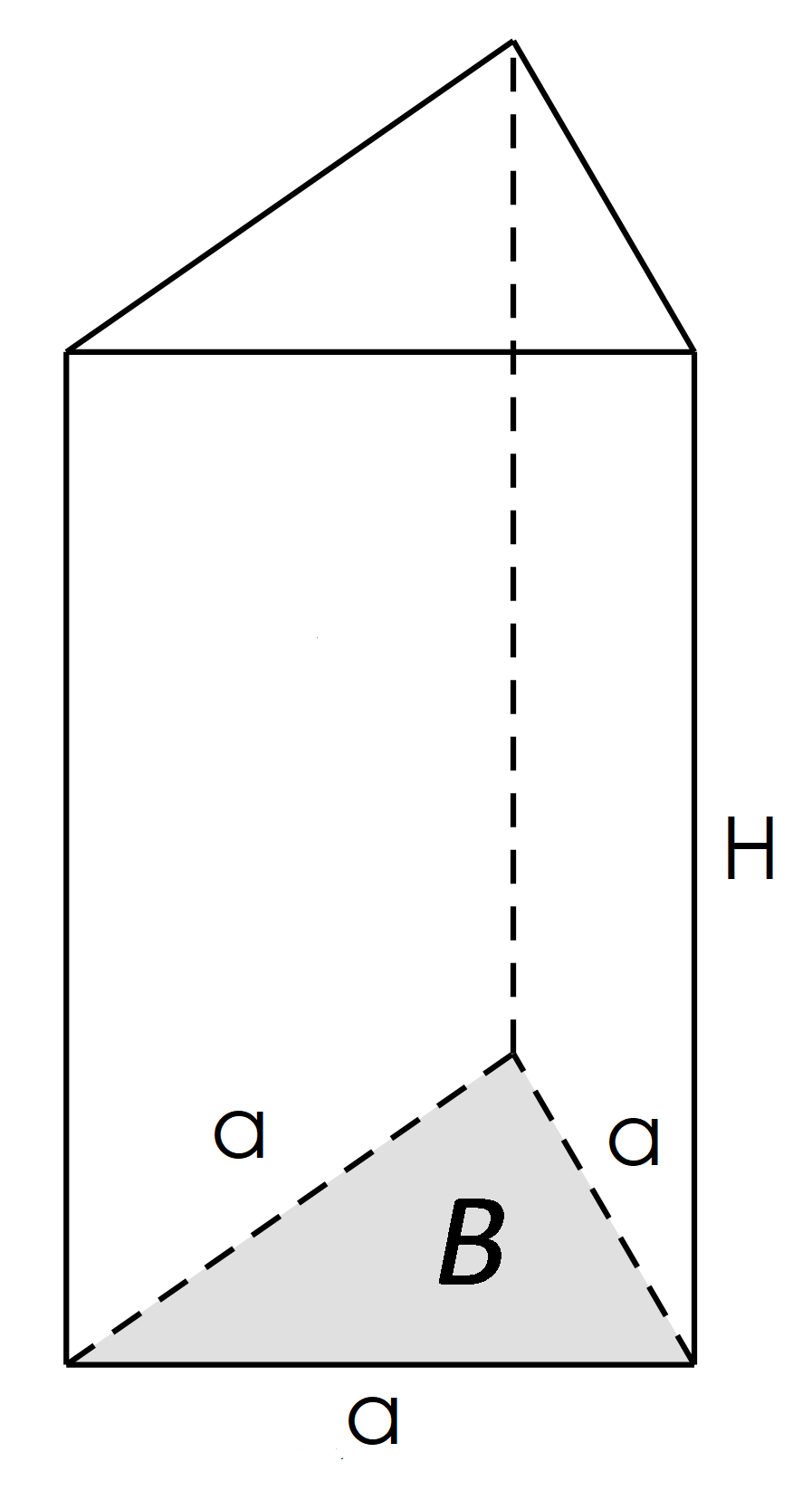 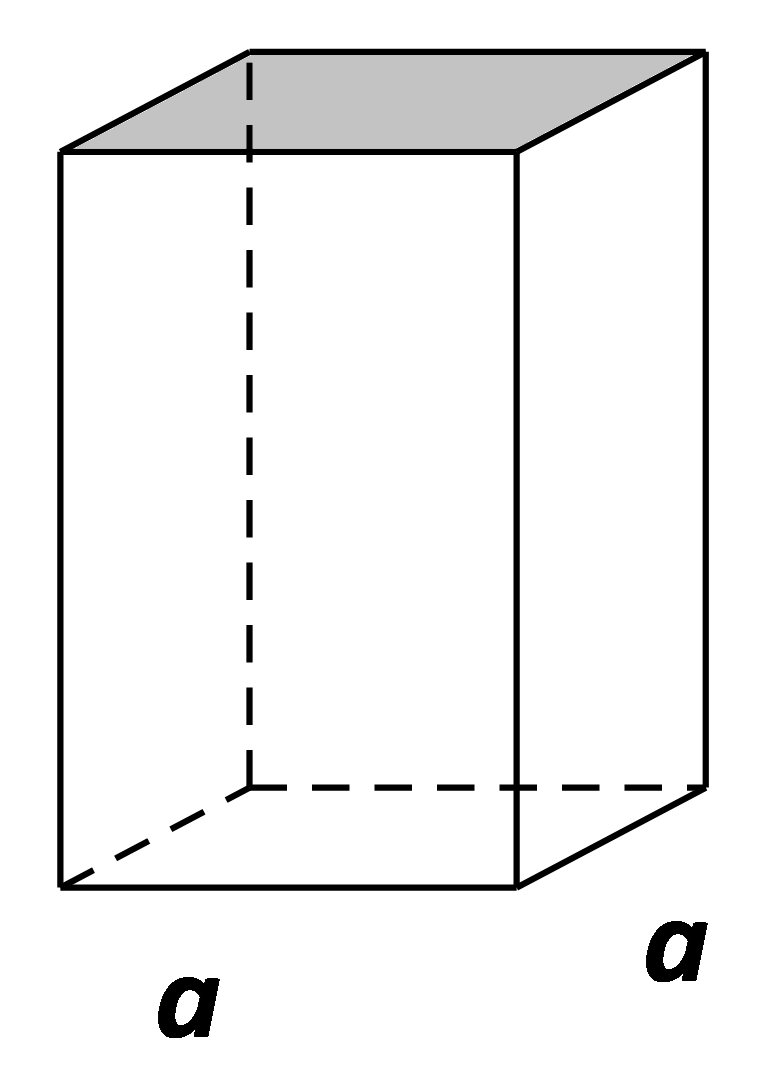 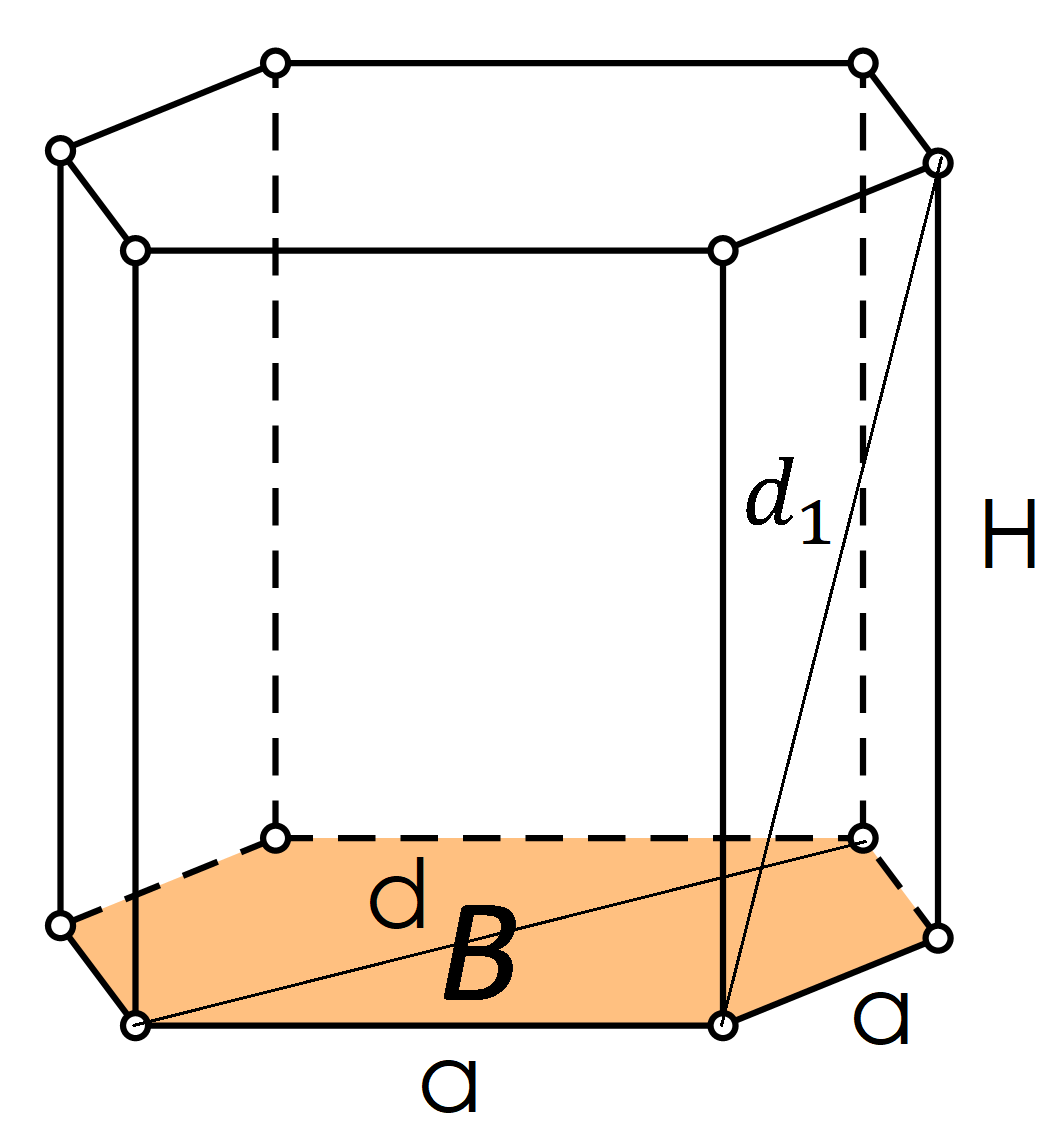 Primjer 4:Dijagonala bočne strane pravilne šestostrane prizme ima dužinu 5 cm, a ivicu baze 3 cm. Izračunaj njenu površinu i zapreminu.
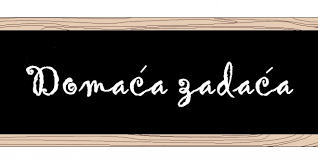 Zbirka:
HVALA NA PAŽNJI!!
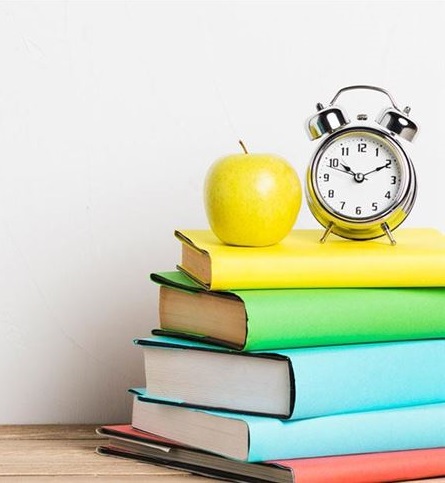